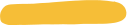 Tiết 24 26:
TẬP LÀM THƠ LỤC BÁT
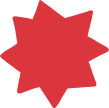 NEW HAVEN HIGH SCHOOLFOR THE ARTS
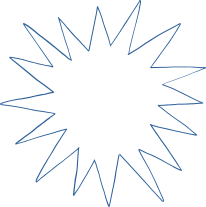 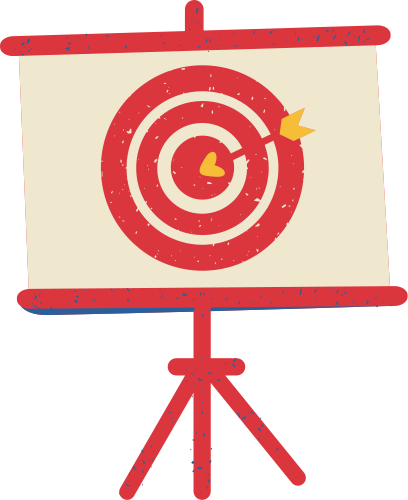 NỘI DUNG BÀI HỌC
I. Tìm hiểu chung
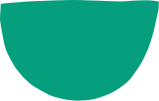 1. Vần điệu trong thơ lục bát
2. Thanh điệu trong thơ lục bát
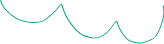 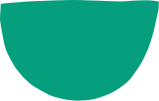 II. Thực hành
I. Tìm hiểu chung
1. Vần điệu trong thơ lục bát
Hãy lựa chọn các từ ngữ say: sắc màu, lần đầu, bao giờ, chồi xanh, lời ca, chúng em. EM hãy chọn từ ngữ nào để điền vào những chỗ trống?
Sáng ra trời rộng đến đâuTrời xanh như mới.............biết xanhTiếng chim lay động lá cànhTiếng chim đánh thức ...........dậy cùng.
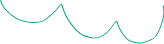 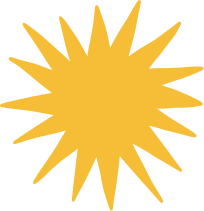 I. Tìm hiểu chung
Nhận xét vần trong bài thơ lục bát sau
1. Vần điệu trong thơ lục bát
Sáng ra trời rộng đến đâuTrời xanh như mới lần đầu biết xanhTiếng chim lay động lá cànhTiếng chim đánh thức chồi xanh dậy cùng.
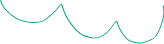 Tiếng thứ 6 của câu lục vần với tiếng thứ 6 của câu bát. Tiếng thứ 8 của câu bát vần với tiếng thứ 6 của câu lục tiếp theo.
2. Thanh điệu trong thơ lục bát
HOẠT ĐỘNG NHÓM:
Hãy chép lại các dòng thoe trong ô bên cạnh vào vở và điền kí hiệu B (thanh bằng) hoặc T (thanh trắc)  dưới mỗi tiếng để tìm hiểu quy tắc đó.
Sáng ra trời rộng đến đâu
B     B    B    T      B      BTrời xanh như mới lần đầu biết xanh
B     B    B   T    B     B     T     BTiếng chim lay động lá cành
T        B       B      T        T     BTiếng chim đánh thức chồi xanh dậy cùng.
T        B        T       T      B       B      T    B
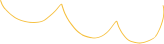 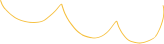 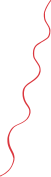 2. Thanh điệu trong thơ lục bát
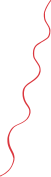 2. Thanh điệu trong thơ lục bát
Hãy điền kí hiệu B, T. BV vào mô hình các tiếng ở vị trí 2,4,6,8.
Em có nhận xét gì về việc sắp xếp thanh điệu trong thơ lục bát?
BV
T
B
BV
B
T
B
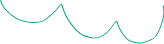 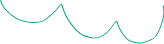 Kết luận:
- Trong thơ lục bát, các tiếng ở vị trí 2, 4, 6, 8 phải theo luật; các tiếng ở vị trí 1, 3, 5, 7 không bứắ buộc phải tuân theo luật bằng trắc.
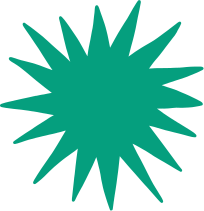 LUYỆN TẬP
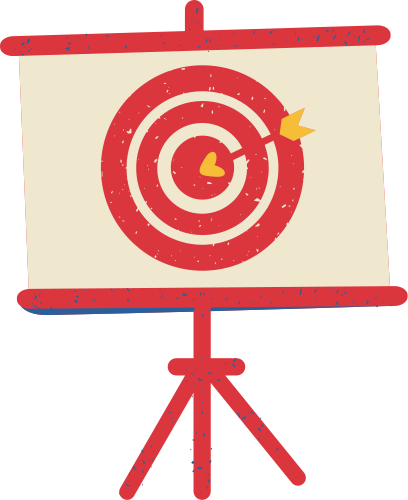 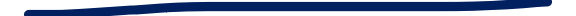 TRỔ TÀI LÀM THƠ

Mỗi đội sẽ trổ tài làm thơ, viết câu thơ còn thiếu sao cho phù hợp về nội dung, vần, nhịp và luật bằng trắc
MỘT SỐ CÂU THƠ THAM KHẢO
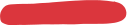 (1) Con đường rợp bóng cây xanh
Tiếng chim ríu rít trên cành cây cao

(2) Tre xanh tự những thuở nào
Dựng làng giữ nước chặn bao quân thù.
 
(3) Phượng đang thắp lửa sân trường
 Hè sang nắng đỏ nhớ thương học trò

(4) Bàn tay mẹ dịu dàng sao
Đưa nôi con ngủ biết bao giấc nồng.
VẬN DỤNG
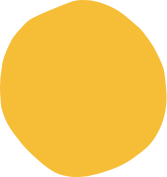 Viết một bài thơ lục bát về cha mẹ, ông bà hoặc thầy cô giáo.
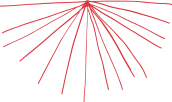 BÀI TẬP VỀ NHÀ
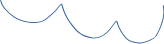 Hoàn thiện bài thơ lục bát
Đọc trước bài: Kể lại một trải nghiệm đáng nhớ.
THANK YOU!
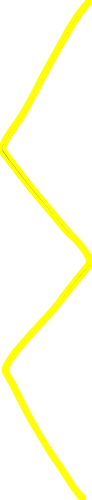 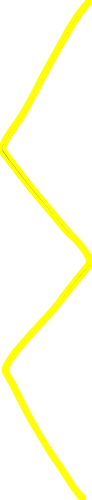 Hẹn gặp lại các con vào tiết học sau!